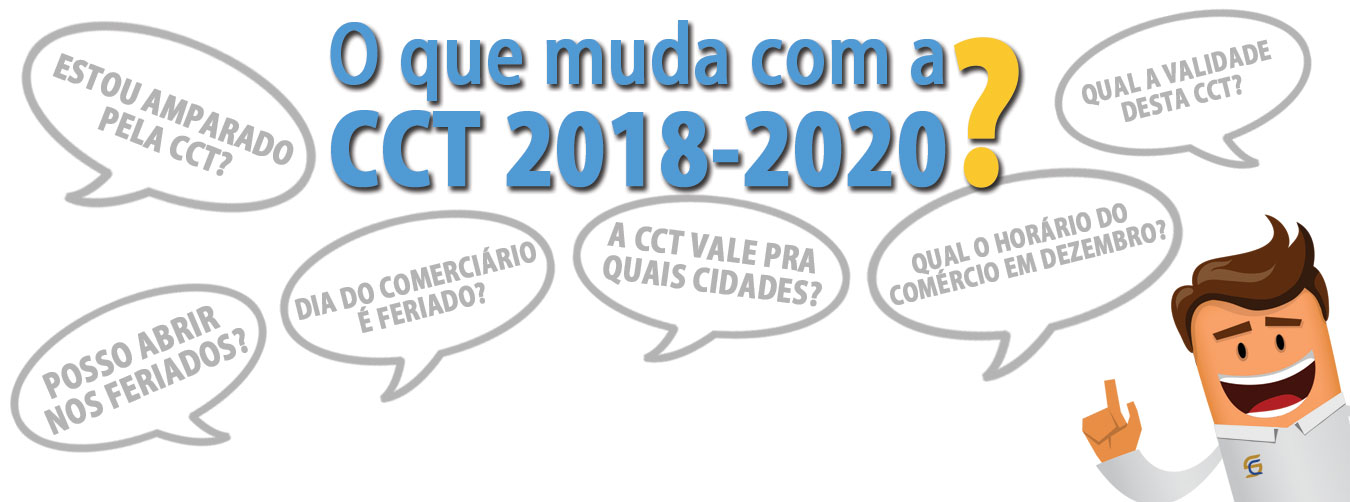 O que muda com a CCT 2018-2020?

Em vigor desde o dia 01/08/2018, a nova CCT 2018-2020 firmada entre o Sicomércio e o Sindicato dos Empregados traz algumas alterações nas regras trabalhistas, sendo a principal delas a possibilidade de que empresas abram suas portas nos feriados pré-determinados.
Mas essas mudanças ainda podem gerar dúvidas, por isso, vamos responder os principais questionamentos, evitando equívocos que possam gerar passivos trabalhistas para as empresas. 
Confira a seguir as principais alterações após a assinatura da nova CCT:
Posso Exigir Trabalho Nos Feriados?
Com a nova CCT, as empresas que desejarem abrir suas portas nos feriados municipais, estaduais e federais nela estipulados, poderão fazê-lo, desde que atendam as seguintes exigências:
Tanto a empresa quanto os funcionários que trabalharão no feriado deverão estar legalmente amparados pela CCT 2018-2020, ou seja, a empresa interessada deverá estar filiada ao Sindicato Patronal e em dia com o pagamento das trimestralidades. Já para os funcionários, basta estar filiado ao Sindicato Laboral ou não se opor ao pagamento da taxa negocial.
Preenchimento prévio do formulário de acordo entre empresa e empregado (disponível neste link: https://goo.gl/ixMcpZ), devendo a empresa homologar o mesmo no Sicomércio com pelo menos 48h de antecedência a data desejada, não havendo a necessidade de pagamento de qualquer taxa de homologação.
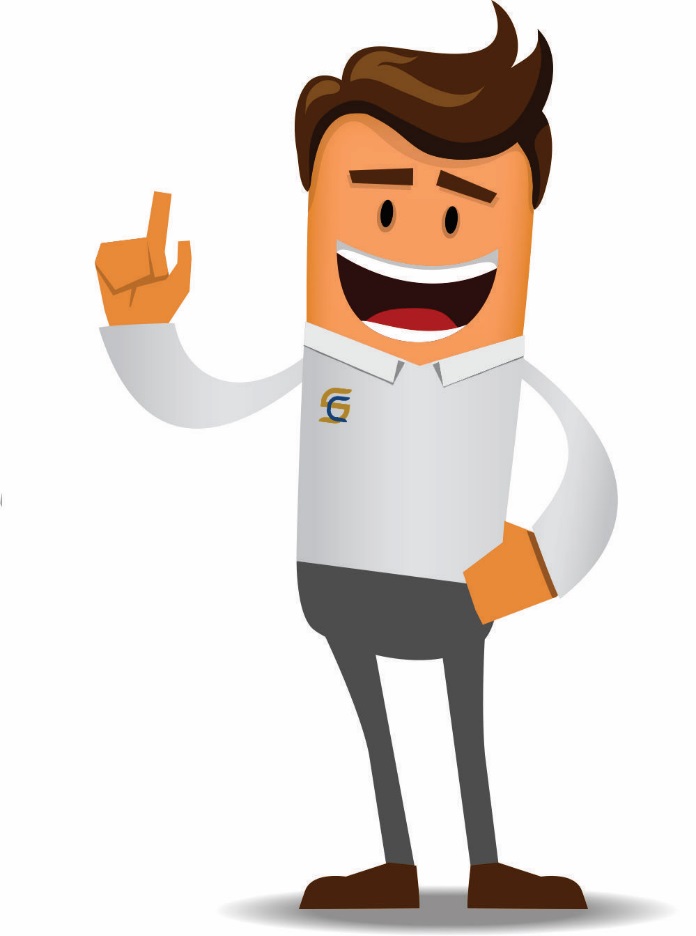 Posso Exigir Trabalho Nos Feriados?
A jornada de trabalho de cada funcionário não poderá exceder 8 horas nos feriados e a compensação desta jornada deve ser na base da dobra, ou seja, 100% (cem pontos percentuais) sobre a hora normal e o pagamento do vale transporte do dia do Feriado trabalhado, sem prejuízo ao repouso semanal obrigatório. (Exceto para feriado do dia 08/12 - Dia da Padroeira de Resende, o qual deverá ser obrigatoriamente compensado com 1 folga remunerada em qualquer dia do mês de Janeiro).
O mesmo será válido para as empresas que desejarem estender o horário de funcionamento no mês de dezembro, próximo ao Natal.
Empresas que não são filiadas continuam podendo funcionar a qualquer dia, sem restrições de horário, desde que o trabalho fique integralmente por conta de seu(s) proprietário(s) devidamente identificado(s) no contrato social.
ATENÇÃO: é muito importante o cumprimento destas exigências, pois haverá fiscalização em todo o município nos feriados e qualquer irregularidade poderá gerar multas e passivos trabalhistas para as empresas.
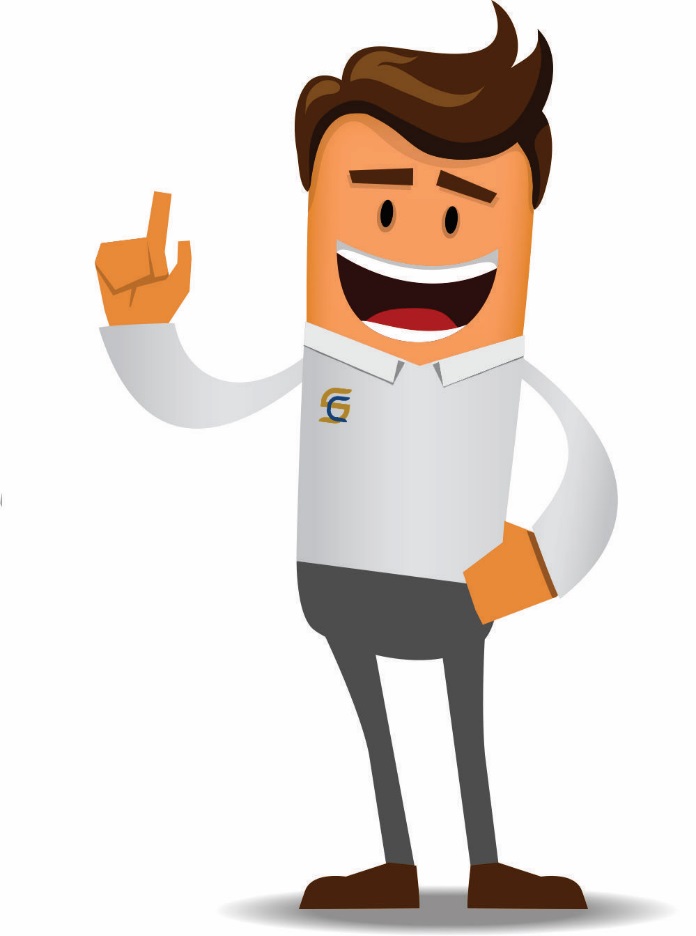 Dia do Comerciário é Feriado?
Ao contrário das outras CCTs, a data, que é concedida como homenagem aos comerciários, não será mais unificada, ou seja, ela deixa de ser comemorada na 3ª segunda-feira de agosto, e passa a ser concedida a cada funcionário uma folga remunerada no dia de seu aniversário. 
Porém, com a reforma trabalhista e o fim da Contribuição Sindical Obrigatória, todas as ações dos Sindicatos passarão a valer apenas para integrantes de seu quadro social e isto inclui as Convenções Coletivas de Trabalho. 
Portanto, poderão gozar dos termos desta CCT apenas as empresas filiadas e em dia com suas obrigações sindicais para com o Sicomércio e funcionários que já são sindicalizados ou que não se declararem contrários ao desconto da taxa negocial de seu Sindicato Laboral, prevista na CCT.
Então, A TERCEIRA SEGUNDA-FEIRA DE AGOSTO NÃO É FERIADO E O COMÉRCIO FUNCIONA NORMALMENTE, mas só gozarão da folga alusiva ao Dia do Comerciário no dia de seu aniversário, os funcionários legalmente amparados pela CCT 2018-2020!
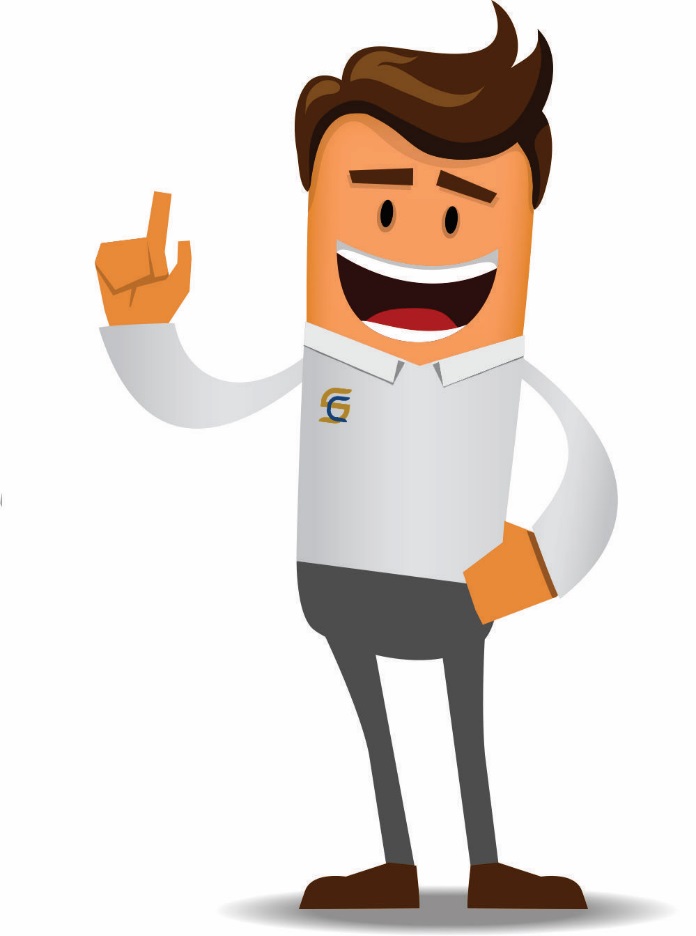 Qual é o Prazo de Vigência Desta CCT?
A presente CCT será válida do dia 01/08/2018 ao dia 31/07/2020, havendo durante esse período a possibilidade de se realizarem aditamentos que incluam ou excluam seus termos. 
Todo e qualquer aditamento será amplamente divulgado para contadores e empresários filiados ao Sicomércio.
Outras informações acesse:
 www.sicomercioresende.org.br
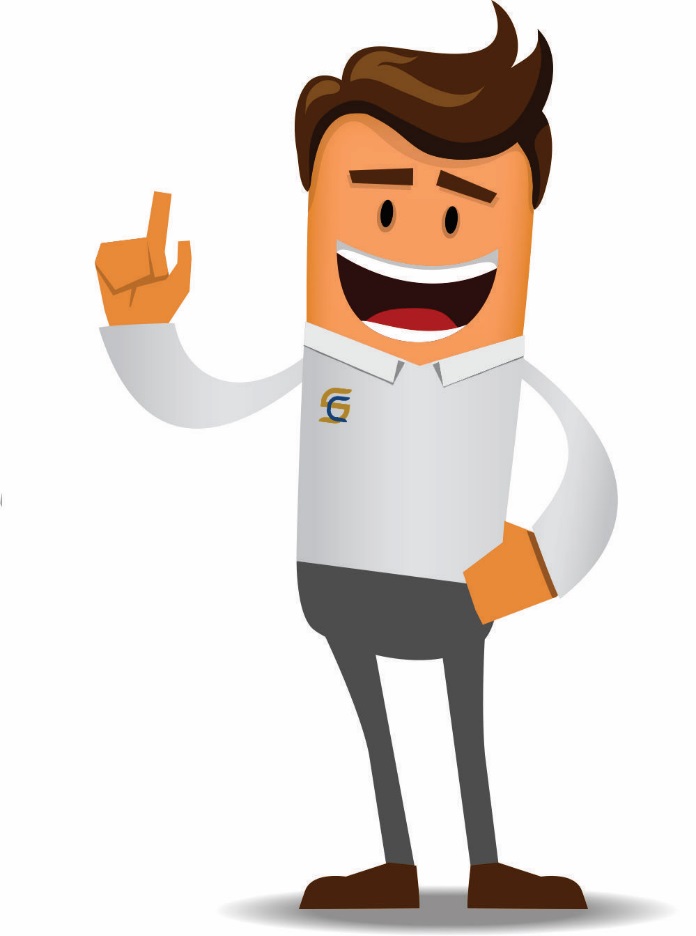 A CCT é Válida a Todas Empresas e Funcionários?
Esta será a principal mudança para os próximos anos. Com a reforma trabalhista e o fim da Contribuição Sindical Obrigatória, TODAS AS AÇÕES DOS SINDICATOS PASSARÃO A VALER APENAS PARA FILIADOS E CONTRIBUINTES. Portanto, poderão gozar dos termos desta CCT apenas as empresas filiadas e em dia com suas obrigações sindicais para com o Sicomércio. 
No caso dos funcionários, estarão resguardados pela atual CCT apenas os sindicalizados ou aqueles que aceitarem o desconto da taxa negocial de seu Sindicato Laboral. 
Esta medida torna o sistema sindical mais democrático, ao permitir que empresas e empregados escolham se desejam ou não fazer parte dos sindicatos e serem amparados pelos termos das convenções negociadas entre os mesmos. 
MAS ATENÇÃO, esta CCT só é válida na íntegra, ou seja, empresas e funcionários que por opção não são filiados ou contribuintes de seus sindicatos deverão continuar pautando as relações de trabalho estritamente com base na CLT, não podendo usufruir de NENHUMA cláusula da CCT 2018-2020, sob o risco de fiscalização e aplicação de multas e passivos trabalhistas em caso de descumprimento.
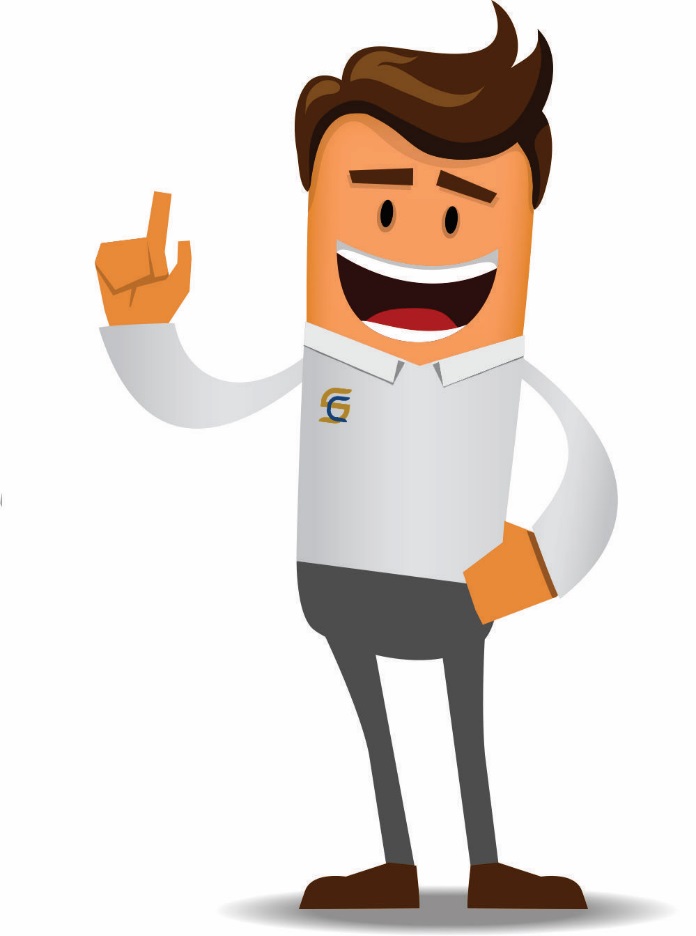 Pra Quais Cidades vale Esta CCT?
A princípio, por questões legais, esta CCT será válida apenas para empresas do Comércio Varejista e funcionários que atuem no município de Resende.
Porém, dentro em breve, a mesma poderá ser aplicada também para aqueles localizados no município de Itatiaia.
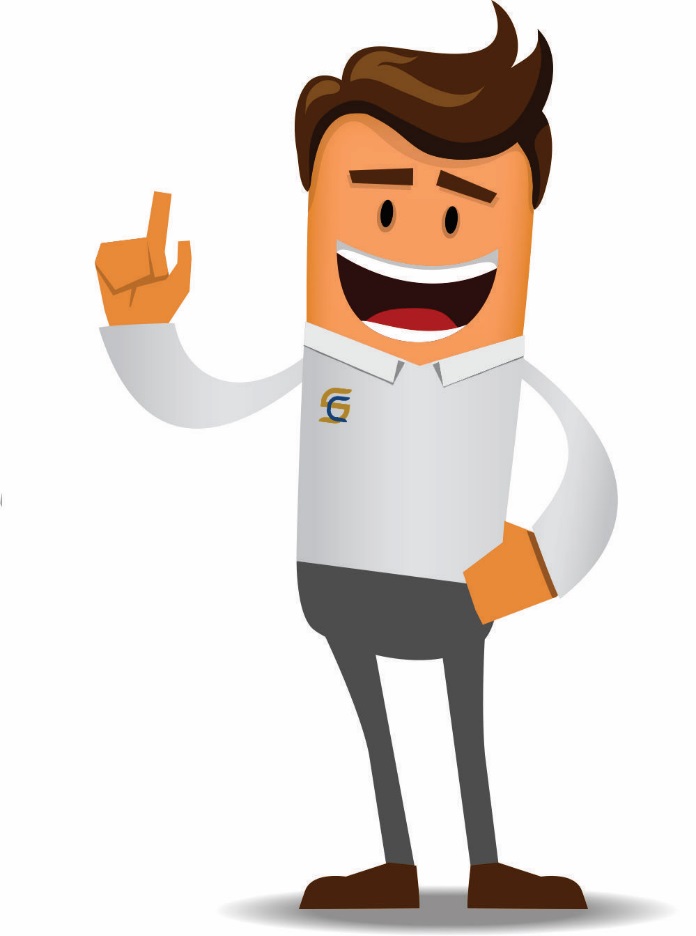 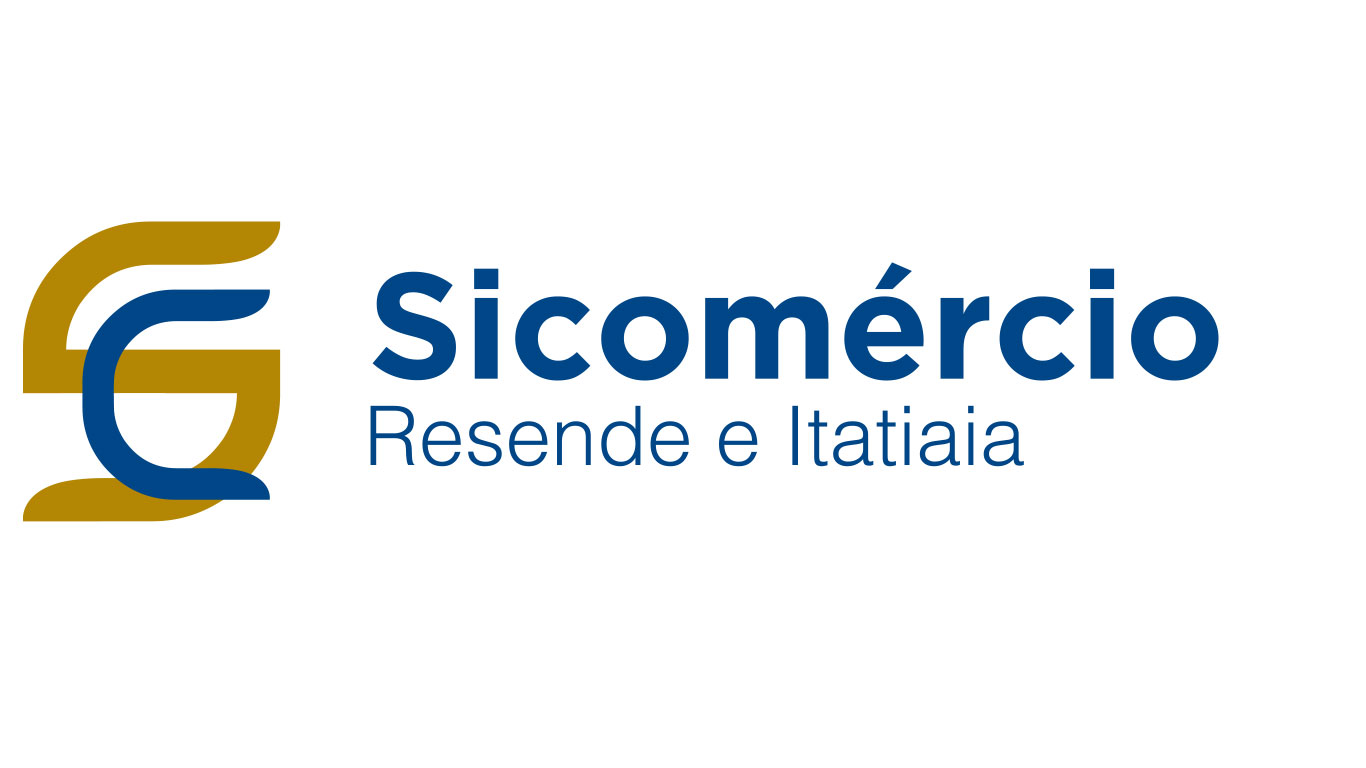